URINARY TRACT INFECTION
Microbiology Practical Class

Renal System Block
First Year
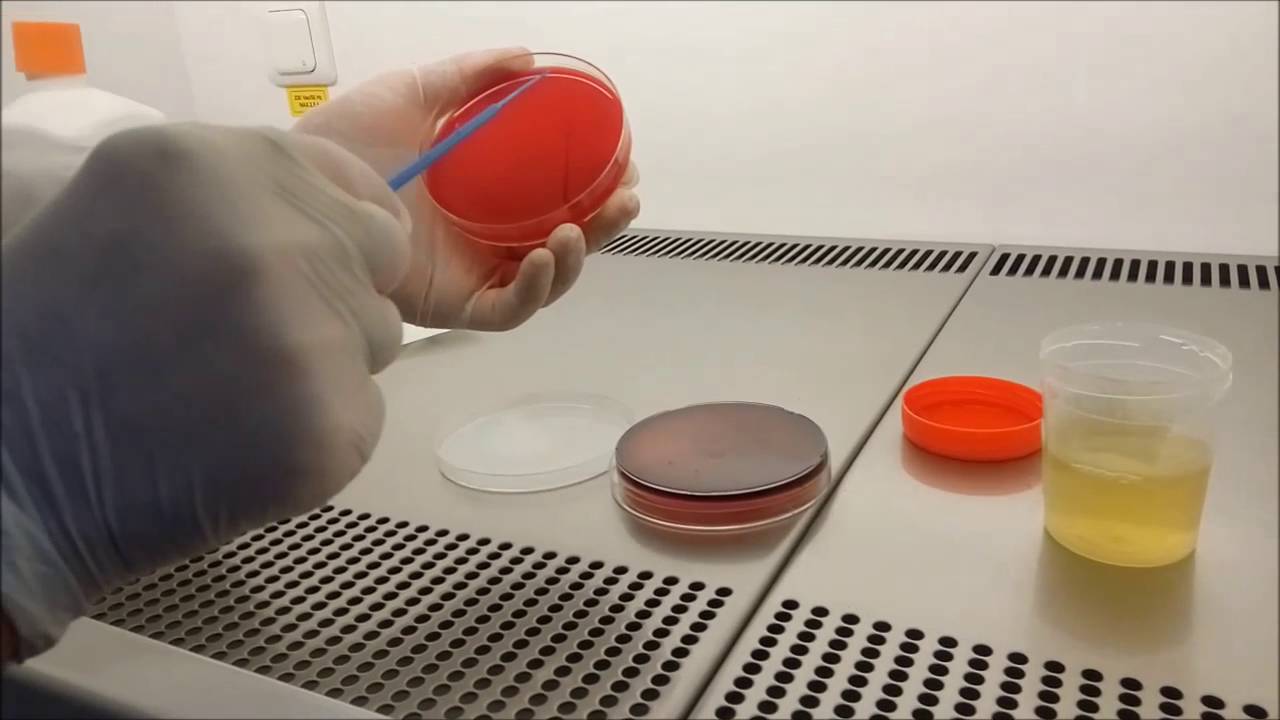 Dr. Fawzia Al-Otaibi
Objectives
It is expected that by the end of this practical class, students should be able to:
 
Know the important steps in specimen collection  and transport to the lab.
How to process urine Specimens in the lab.  
Urine microbiological and biochemical analysis. 
Organisms culture and identification.
Antibiotic susceptibility testing.
Results interoperation. 
Know the clinically important etiological Organisms associated with UTI, their identification and susceptibility  testing.
SPECIMEN COLLECTION
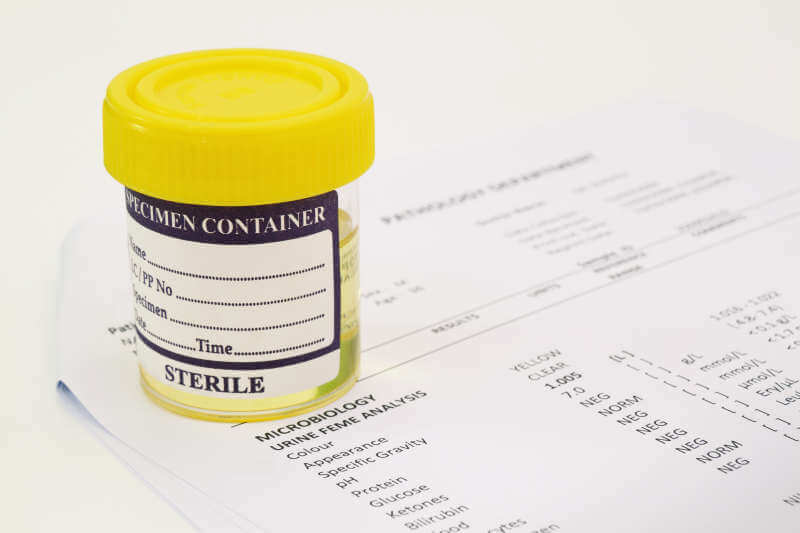 TYPE OF SPECIMENS
Midstream urine (MSU)
Adhesive bag
Suprapubic Aspiration
Catheter sample
TYPE OF SPECIMENS
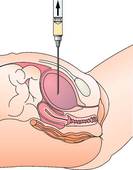 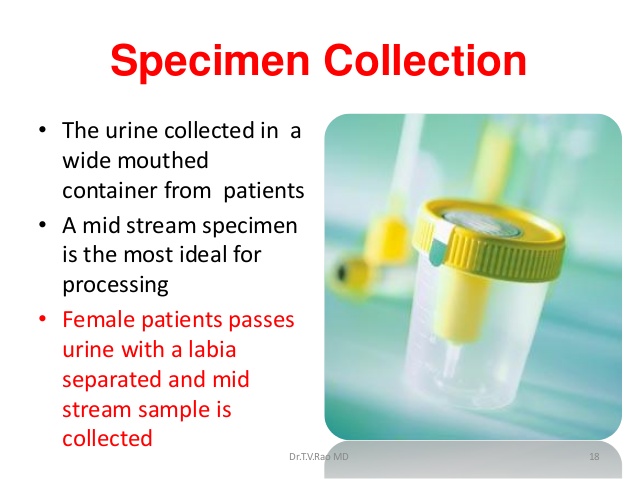 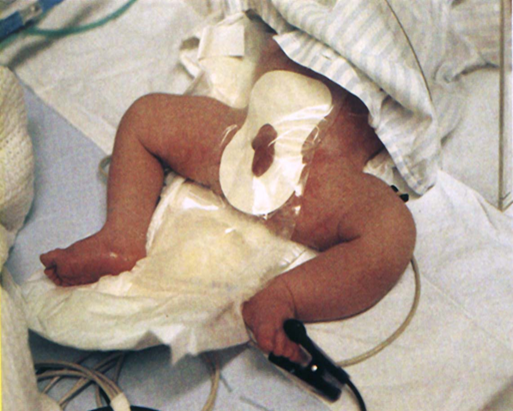 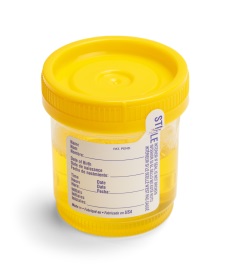 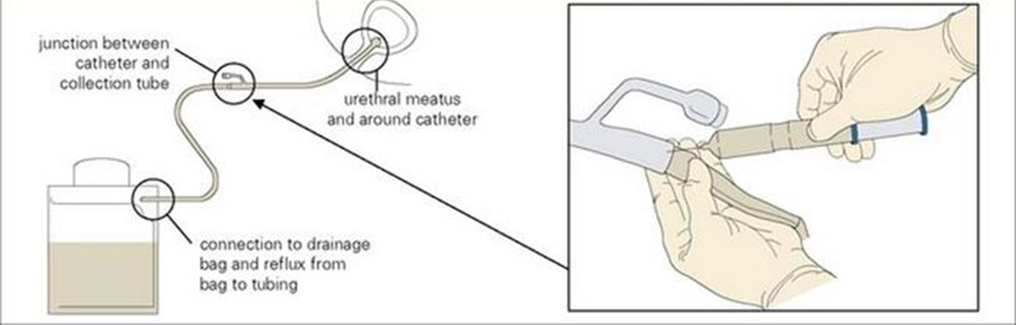 Sterile Urine Container
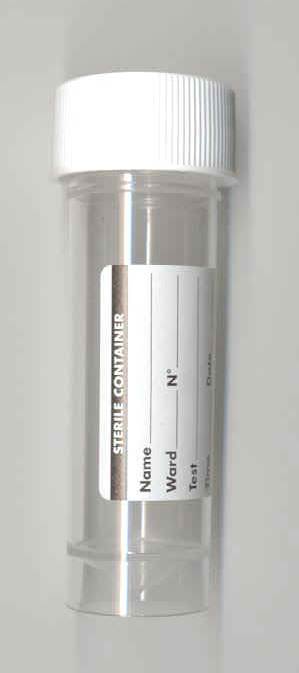 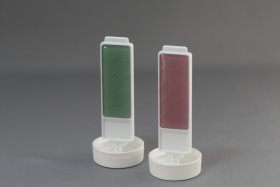 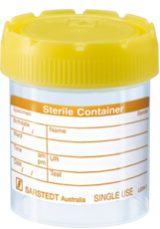 Dip slides 
One side is CLED media, the other can be MacConkey (MAC) agar or blood agar.
SPECIMEN PROCESSING
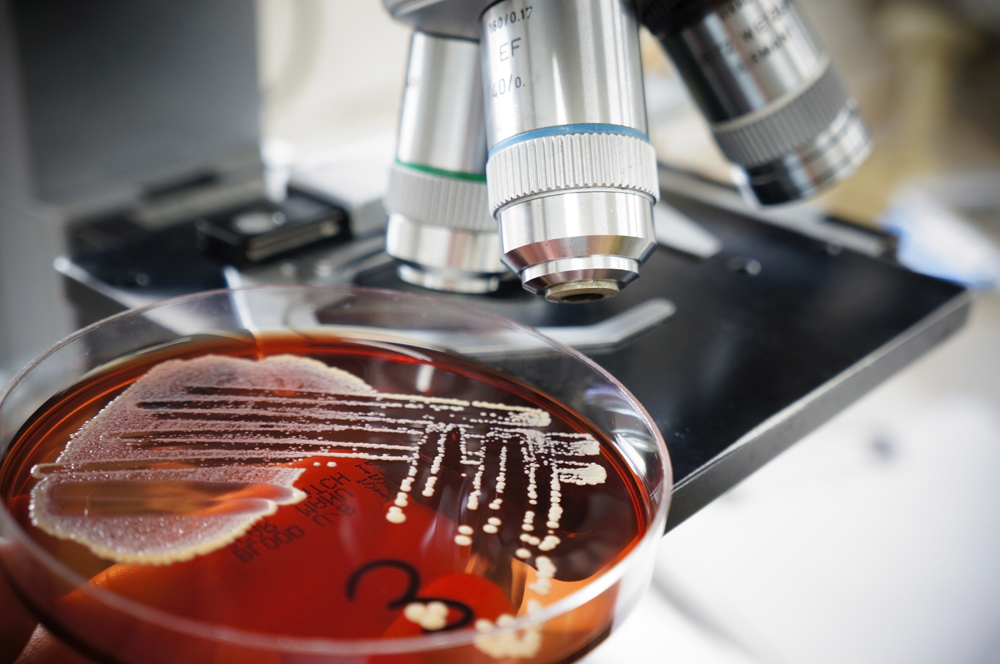 Specimen processing:
Urine analysis 
Microbiological 
Biochemical 
Culture and identification
Antimicrobial Susceptibility testing
Results interpretation
Urine Analysis
Biochemical
Microbiological
Macroscopic 
Microscopic
Biochemical Urine
 Examination (Dip stick)
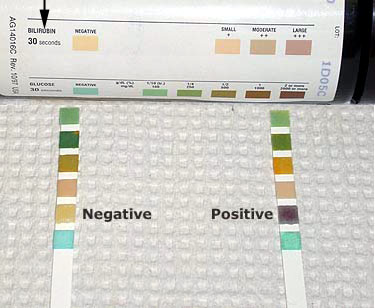 leukocyte esterase 
Nitrate test
PH 
Glucose
Bilirubin
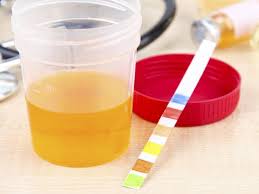 Microbiological Urine Examination
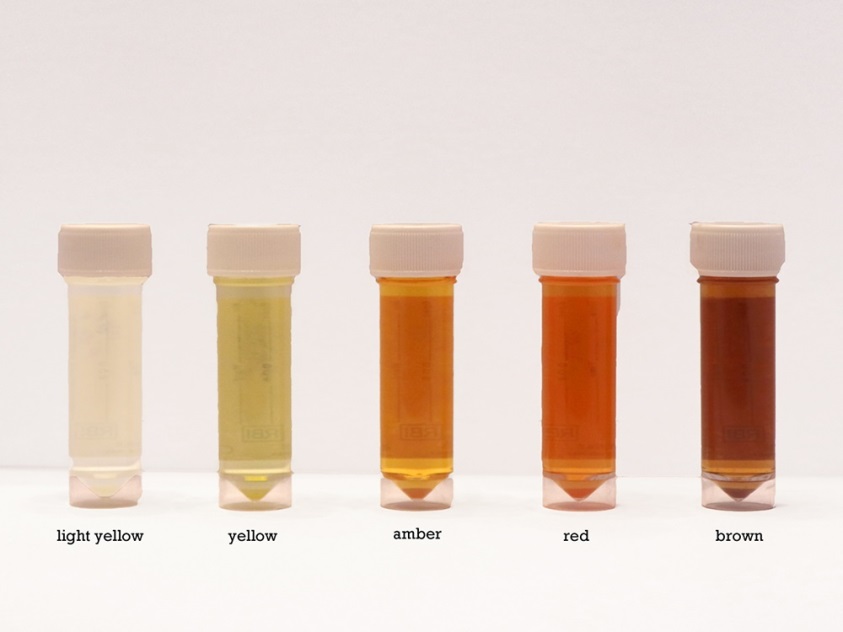 Macroscopic: 
Color 
Odor
Turbidity
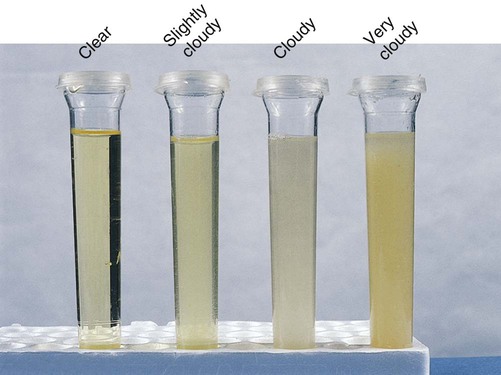 Microbiological Urine Examination
Microscopic: 
cell-counting (WBC, RBC) 
Parasite (Ovum, Trichomonas, yeast)
Casts
Microscopic Urine
 Examination (WET MOUNT)
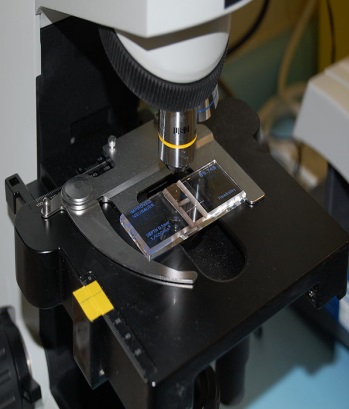 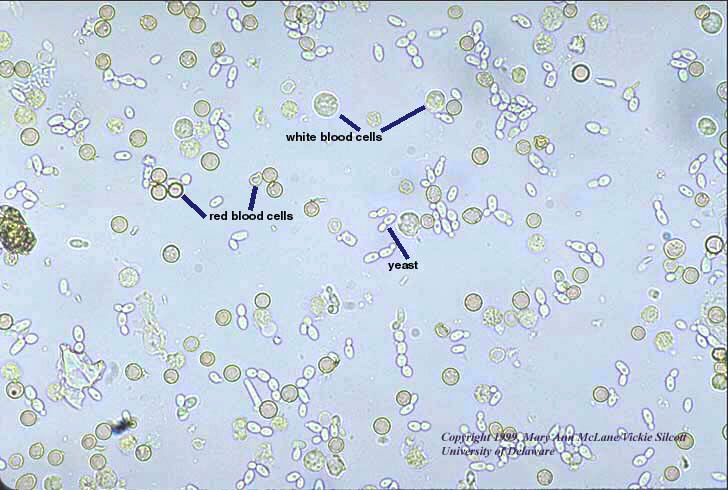 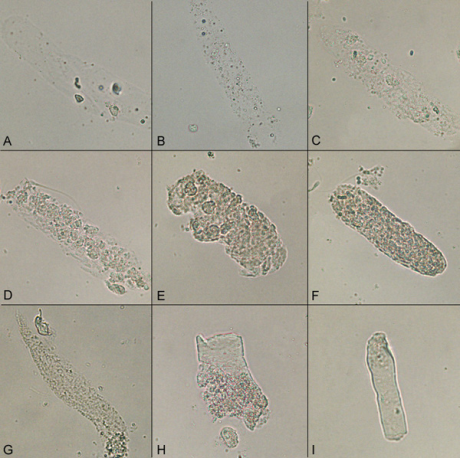 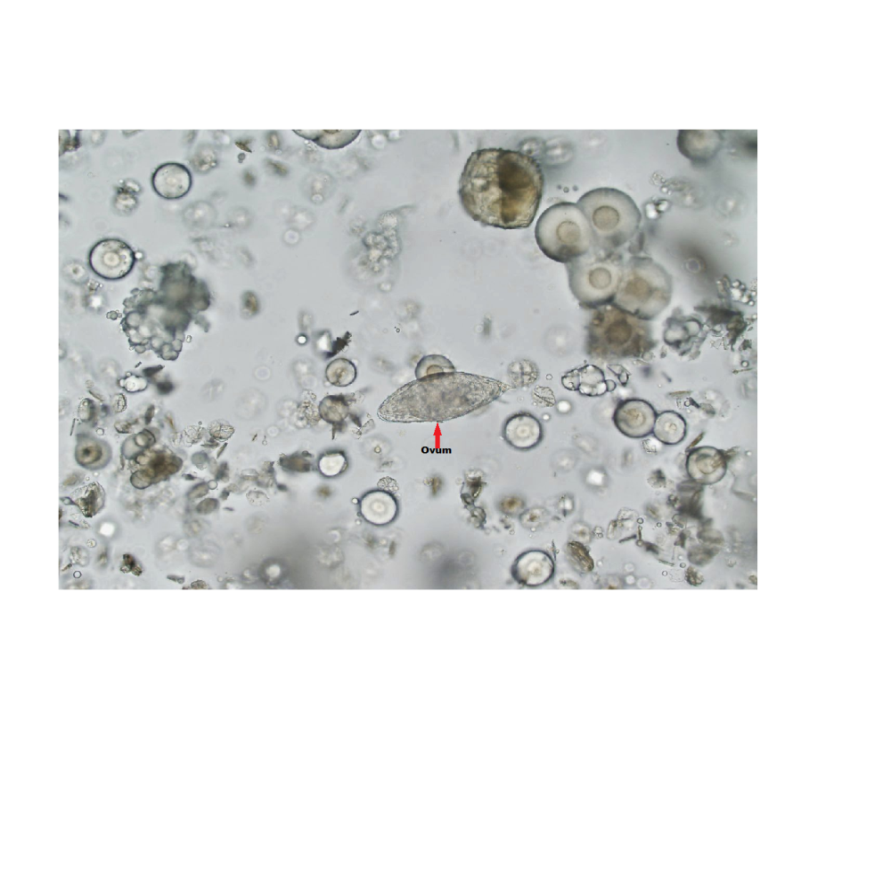 Culture and Identification
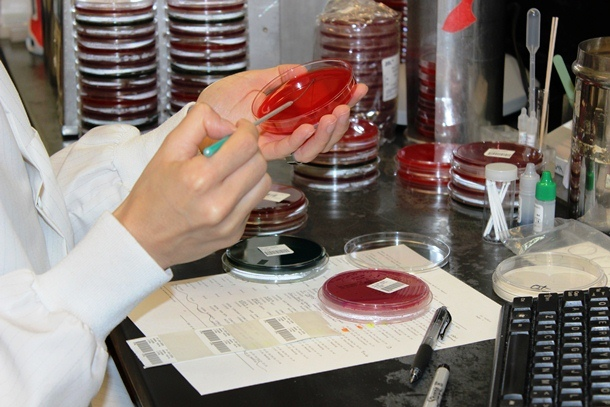 Culture and Identification
Culture media 
Urine inoculation and reading of culture
Identification of cultured organisms
Culture Media RoutinelyUsed for Urine Culture
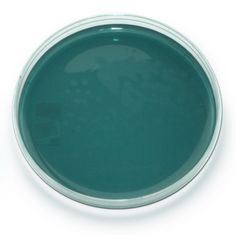 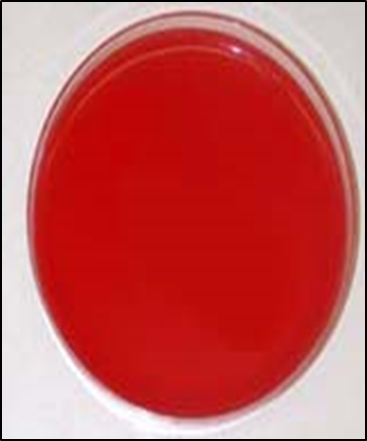 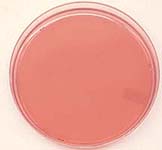 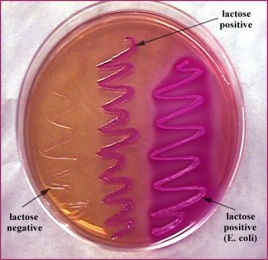 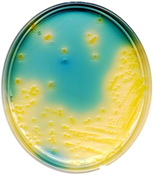 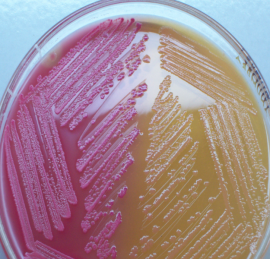 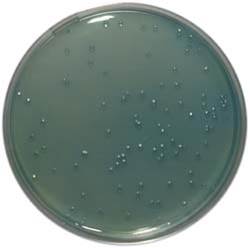 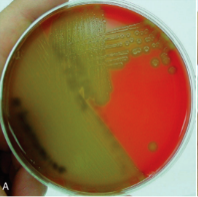 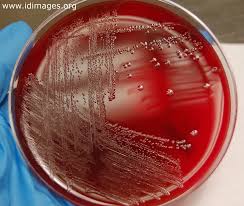 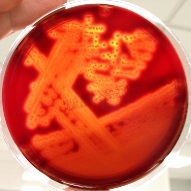 Urine Inoculation
Quantitative (Colony counts)
a urine sample is streaked on surface of Blood Agar plate and CLED agar / Mc Conkey agar with a special loop calibrated  to deliver a known volume.
+ 1
+ 2

+ 3
+ 4
Over night incubation
Isolation of colonies,
Biochemical tests,
Drug susceptibility test,
Over night incubation
RESULT
Smi-Qantitative Culture of Urine Sample
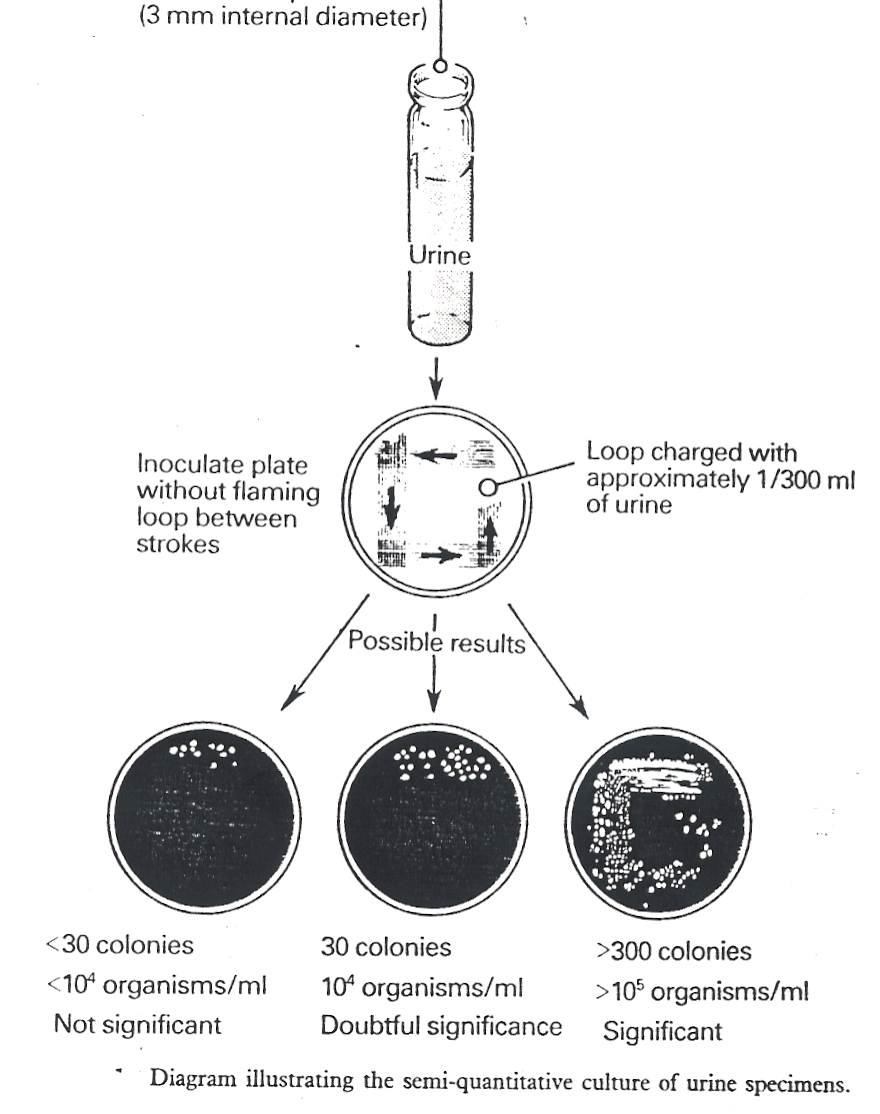 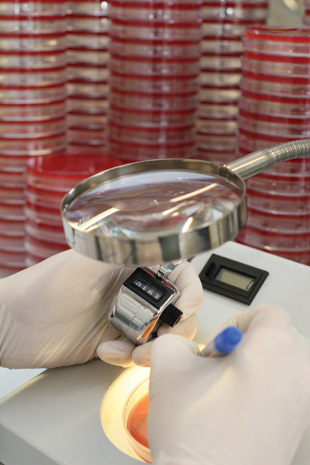 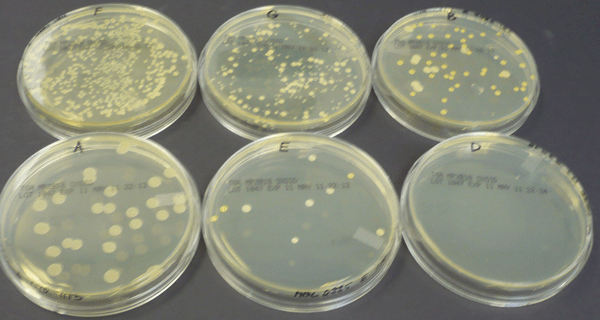 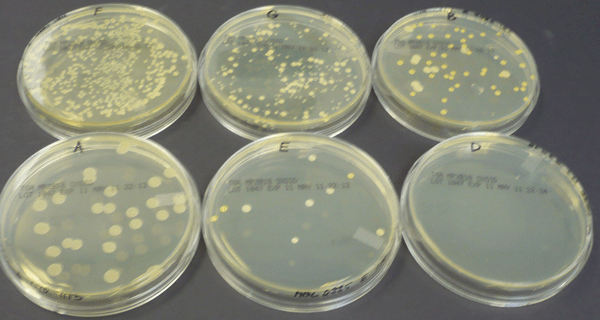 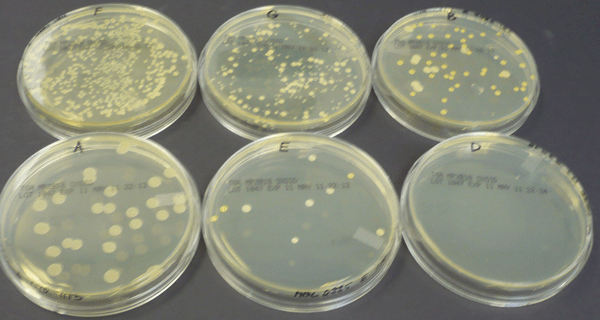 Identification of cultured organisms
Biochemical tests. 
Type of hemolysis 
Serological tests
Antimicrobial Susceptibility TestingAST
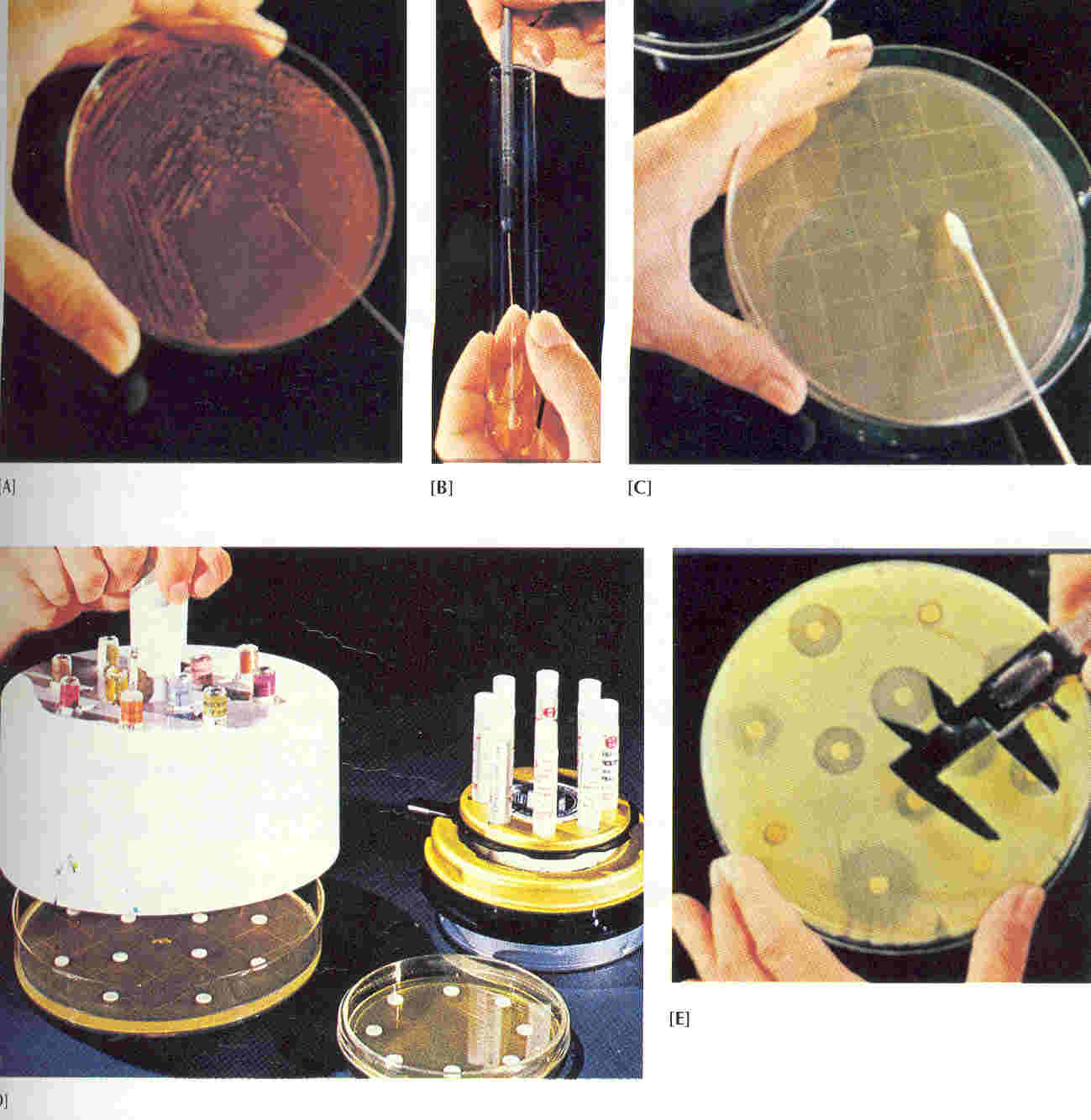 Methods of AST
Disk diffusion test  
E test
The Antibiotic Sensitivity Testing Method
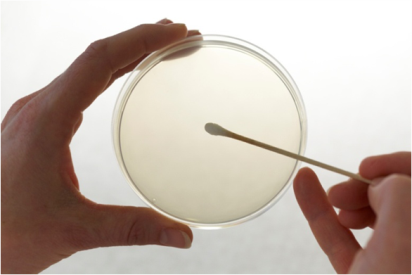 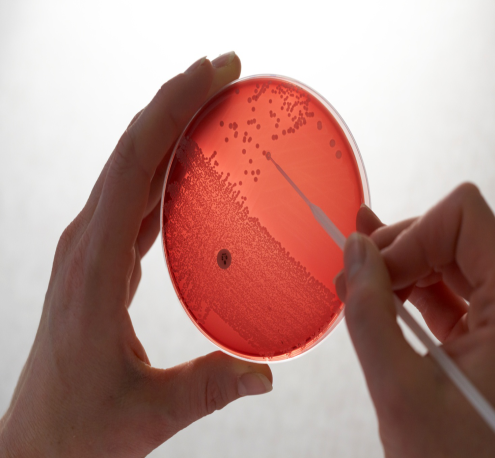 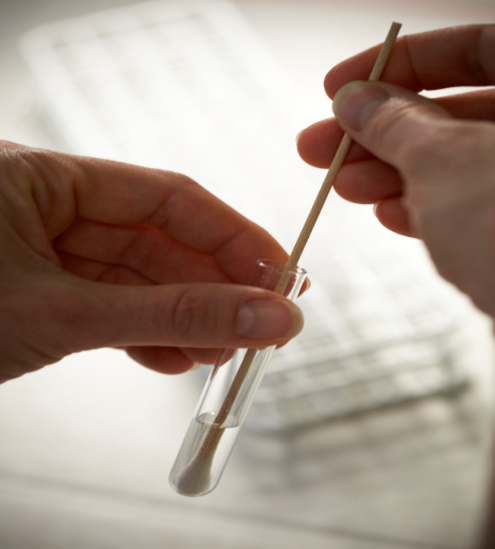 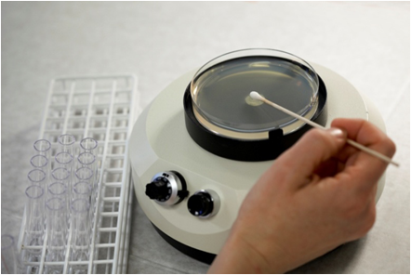 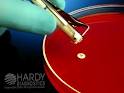 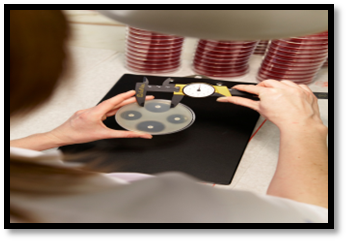 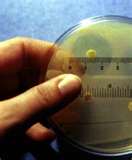 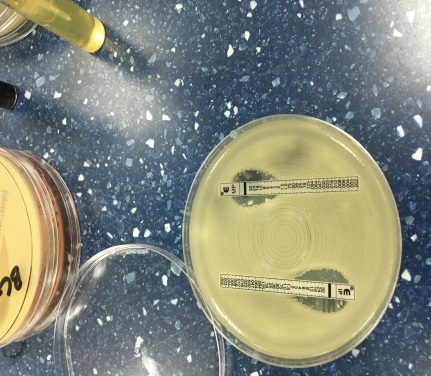 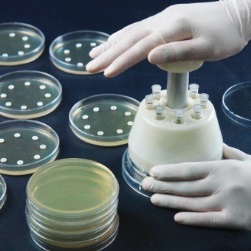 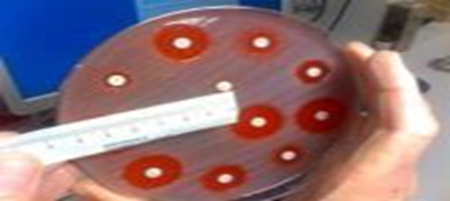 Disk Diffusion Method
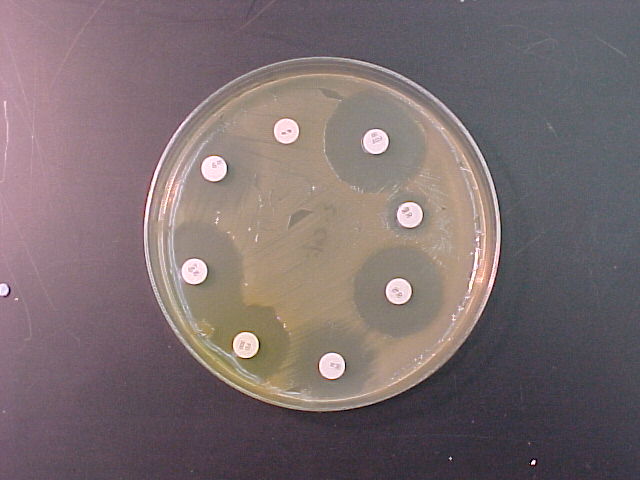 ETIOLOGICAL MICROORGANISMS OF CLINICALLY IMPORTANT PATHOGENS CAUSING UTI
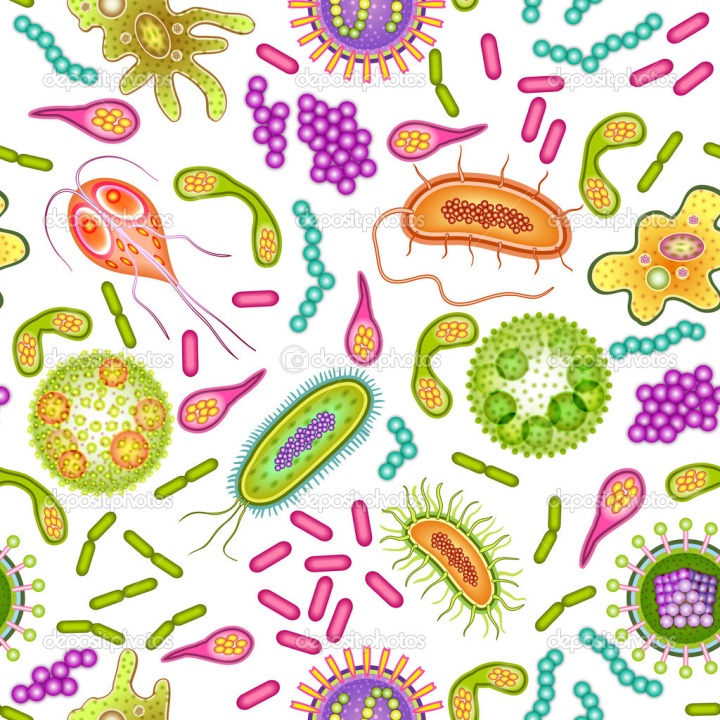 Etiological Agents of UTI
Bacterial
Fungal 
Parasites
BACTERIA CAUSING UTI
Gram- negative bacilli
Enterobacteriace 
Non-Enterobacteriace 
Gram-positive cocci
Staphylococci 
Coagulase-positive (Staph. aureus)   
Coagulase negative (Staph. saprophyticus) 
Coagulase negative (Staph. epidermidis) 
Streptococcus (group B)
Enterococci
Gram Negative Bacilli
Enterobacteriacae 
Non-Enterobacteriacae
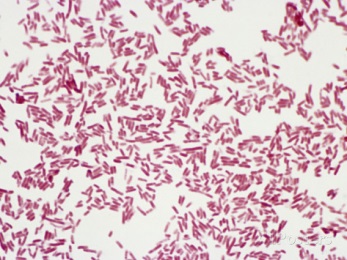 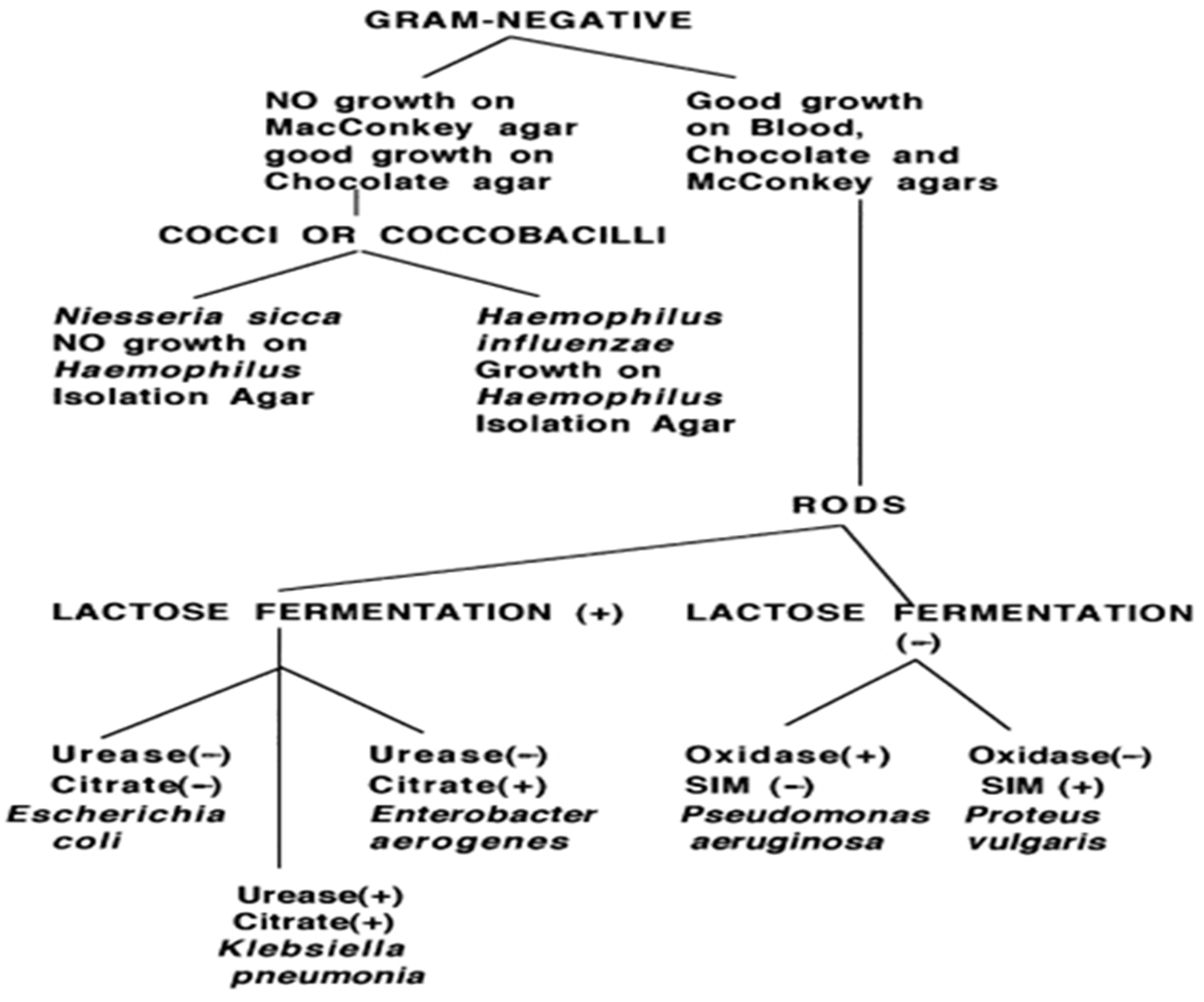 Enterobacteriacae
Escherichia coli
Klebseilla
Proteus
Other Enterobacteriaceae 
     (Enterobacter,Citrobacter….)
Pseudomonas aeruginosa
E. coli
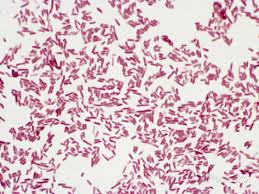 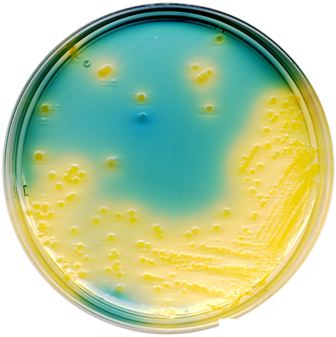 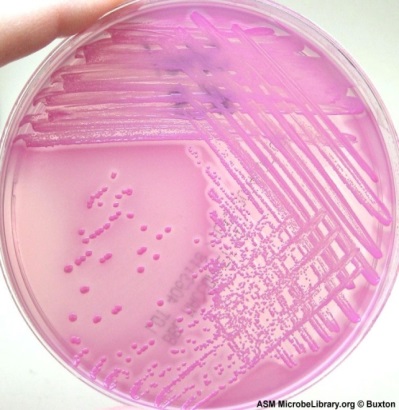 MacConkey agar showing growth of  Lactose fermenter 
Pink colonies
 LFC
CLED agar showing growth of  Lactose fermenter 
yellow colonies
 LFC
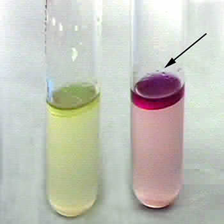 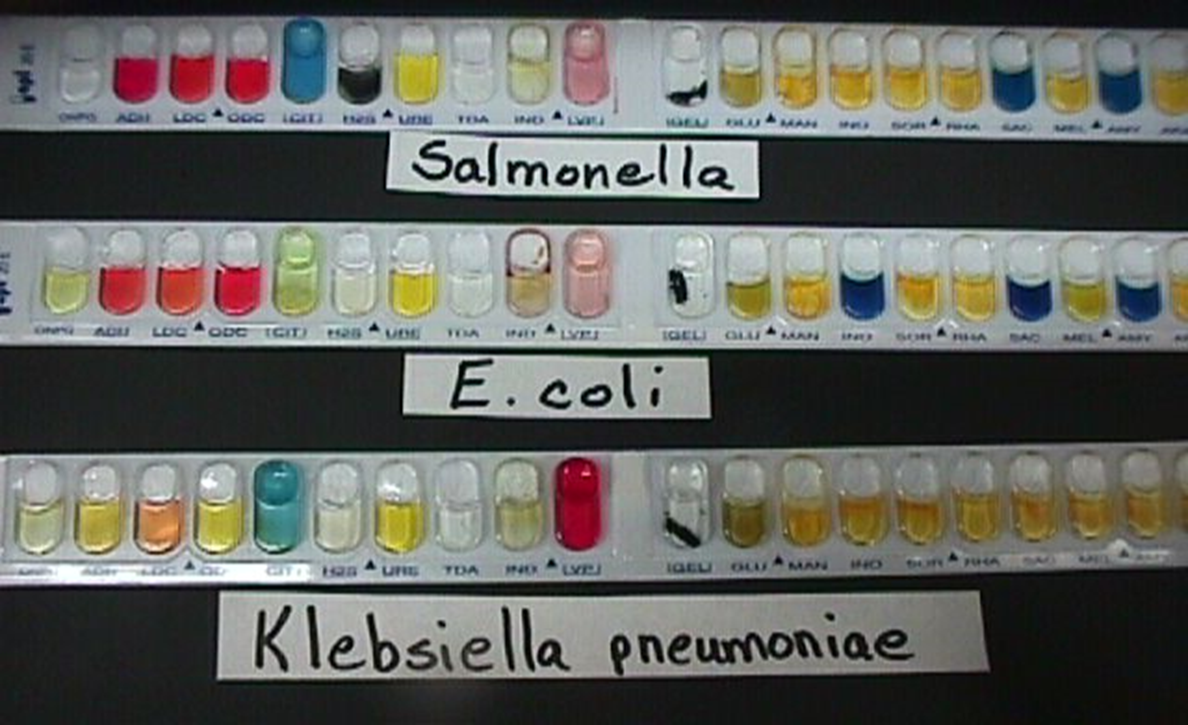 Indole Reactions Test:
Positive
E. coli
Antibiotic Susceptibility Test
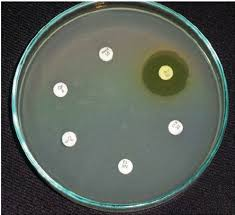 Klebseilla spp
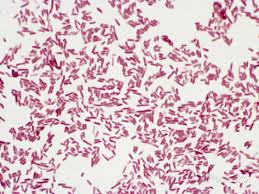 MacConkey agar showing growth of Lactose Fermenter 
Mucoid Pink colonies
 LFC
CLED agar showing growth of  Lactose fermenter 
Mucoid yellow colonies
 LFC
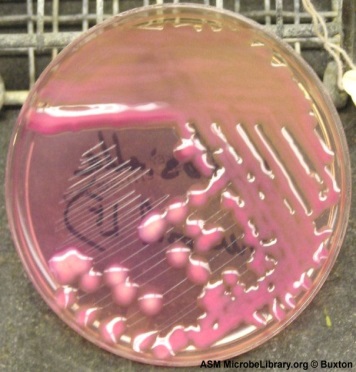 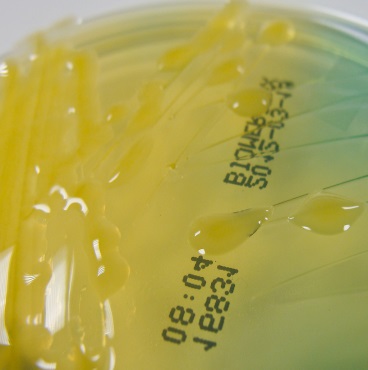 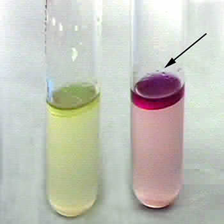 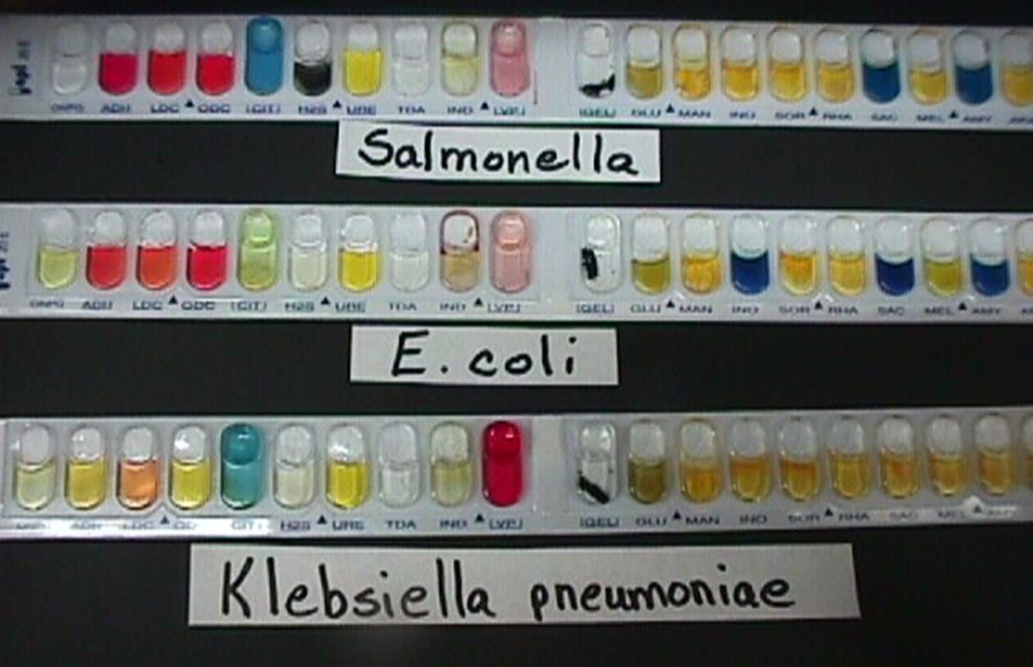 Indole Reactions Test:
Negative
Klebseilla spp
Antibiotic Susceptibility Test
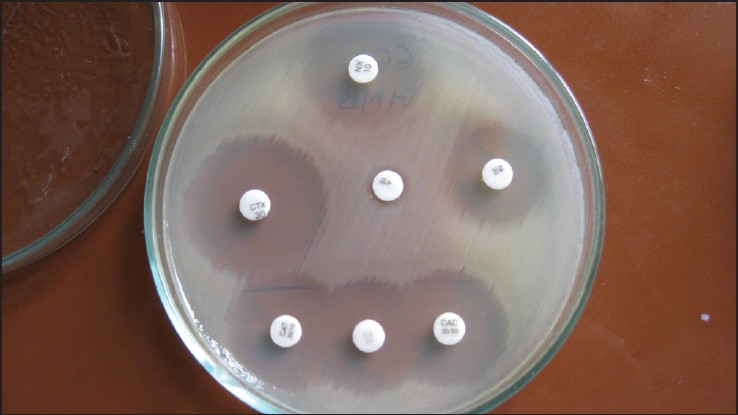 Proteus spp
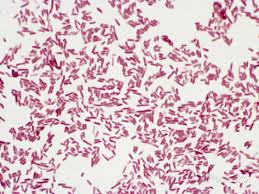 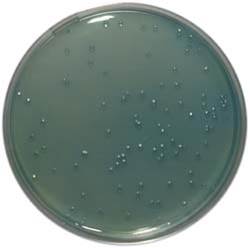 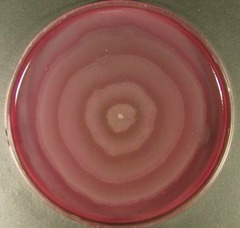 CLED  [(Cystine-Lactose-Electrolyte-Deficient) - Inhibits The Proteus Swarming
Blood culture plate showing swarm of
 Proteus
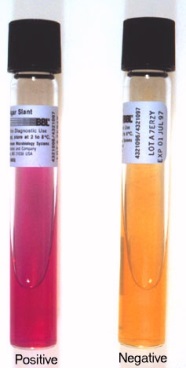 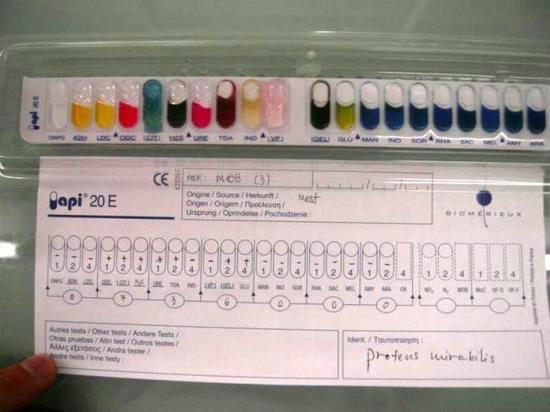 Proteus is Urease positive
Urease splits urea into  ammonia; and alkalinizes  the urine with production of  crystals
Proteus spp
Antibiotic Susceptibility Test
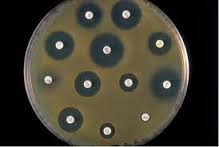 Pseudomonas spp
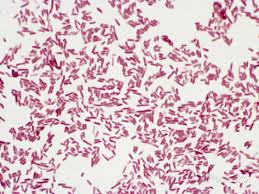 MacConkey agar showing growth of Non-Lactose Fermenter 
Mucoid Pink colonies
 NLFC
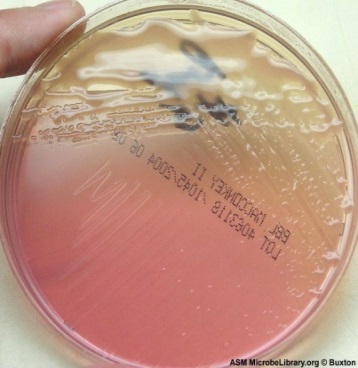 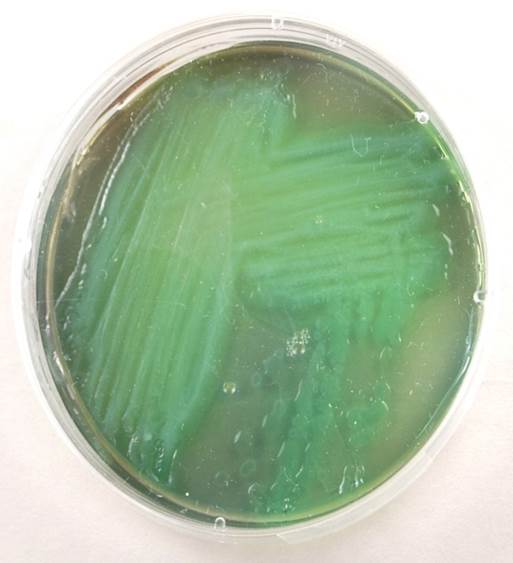 Nutrient Agar showing growth of Pseudomonas
pigmentation
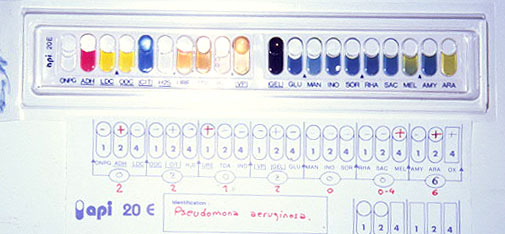 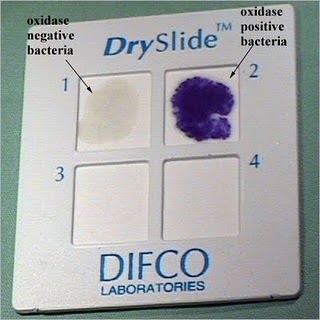 Pseudomonas spp
Antibiotic Susceptibility Test
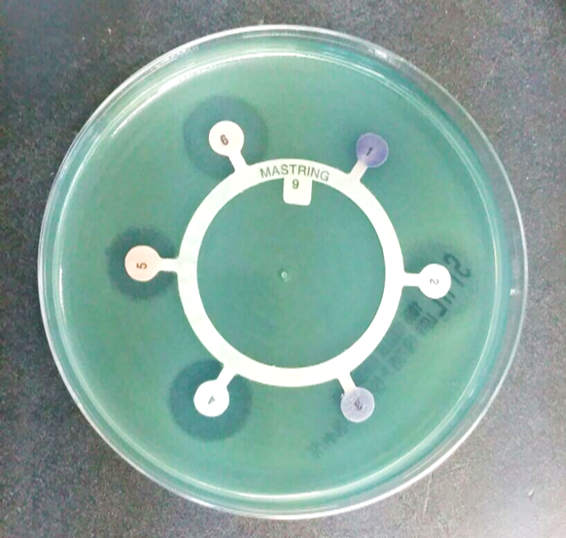 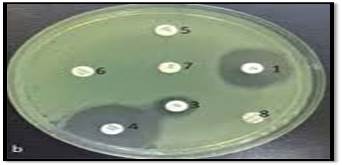 Gram Positive Cocci
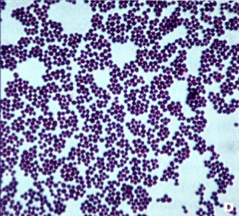 Staphylococci 
Coagulase-positive (Staph. aureus)   
Coagulase negative (Staph. saprophyticus) 
Coagulase negative (Staph. epidermidis) 
Streptococcus (group B)
Enterococci
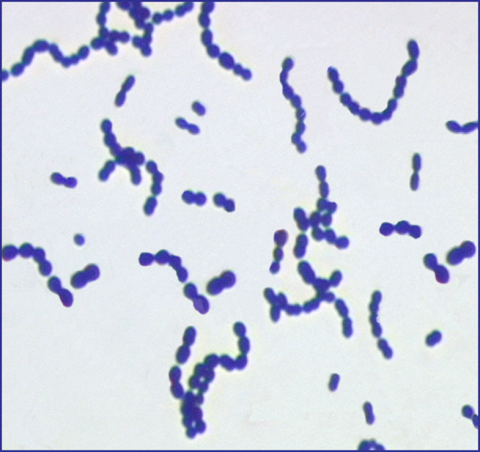 Staph. aureus
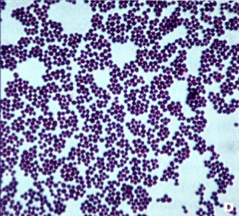 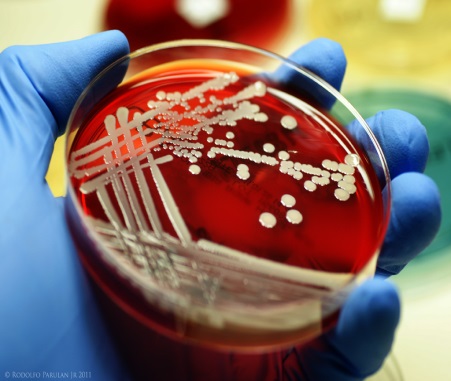 Blood culture plate showing growth of golden yellow colonies
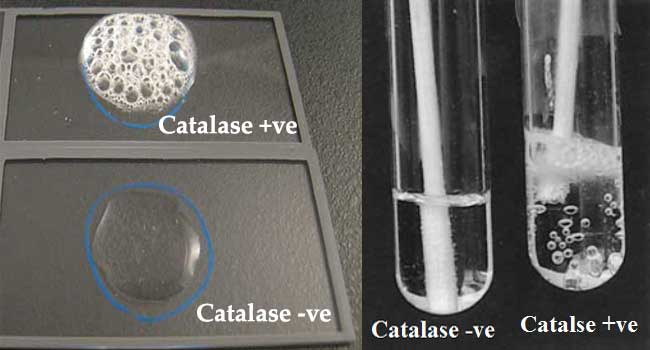 +
_
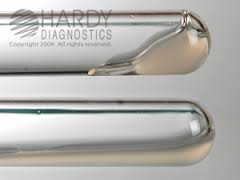 Staph. aureus
Antibiotic Susceptibility Test
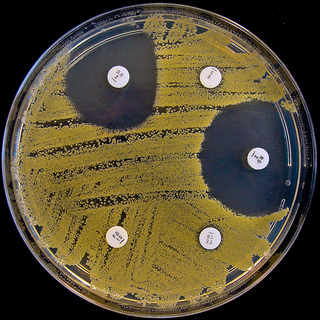 Staph. saprophyticus
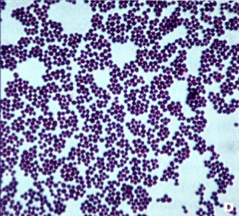 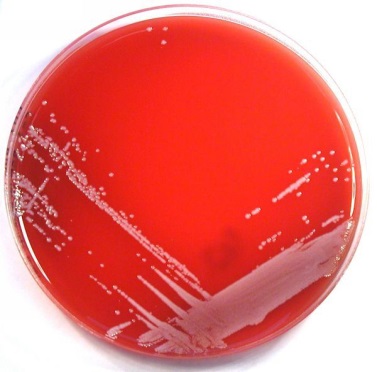 Blood culture plate showing growth of white colonies
+
_
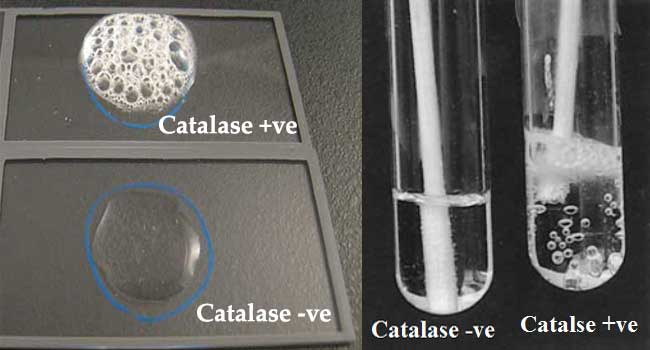 R           S
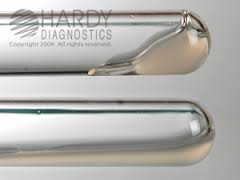 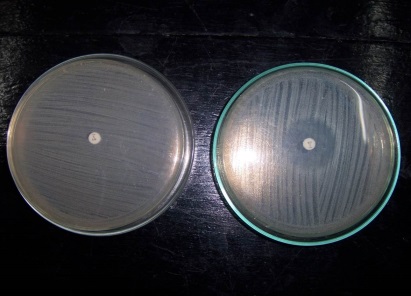 Staph. saprophyticus
Antibiotic Susceptibility Test
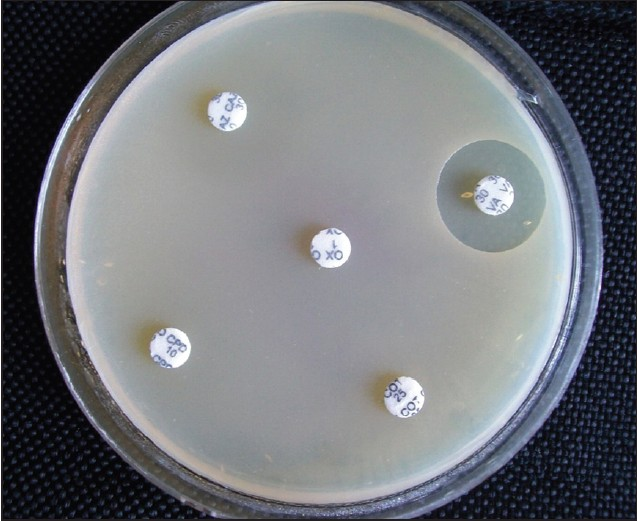 Staph. epidermidis
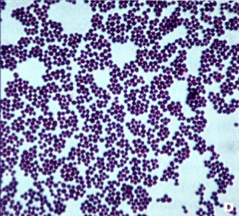 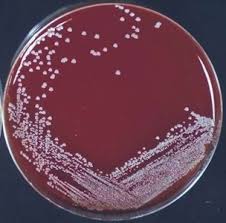 Blood culture plate showing growth of white colonies
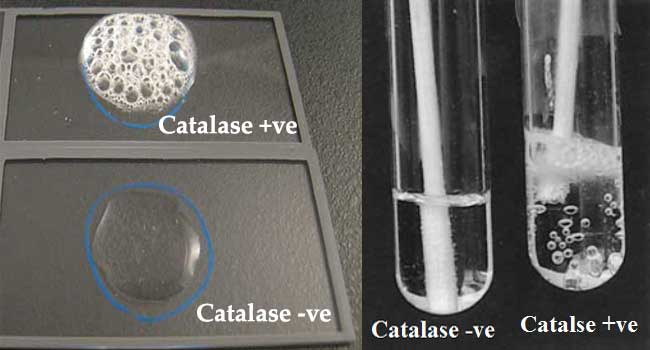 +
_
R           S
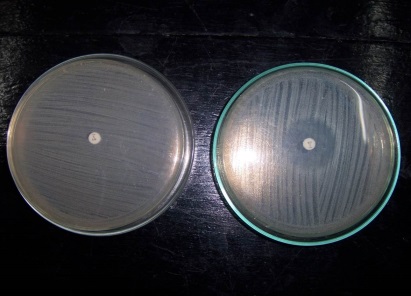 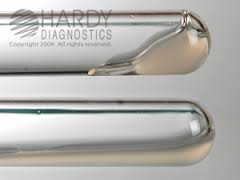 Staph. epidermidis
Antibiotic Susceptibility Test
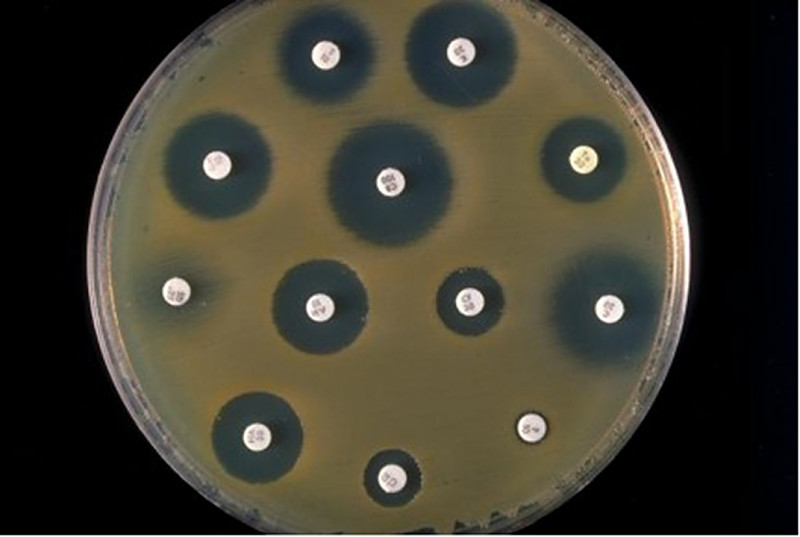 Strept. agalactiae (group B)
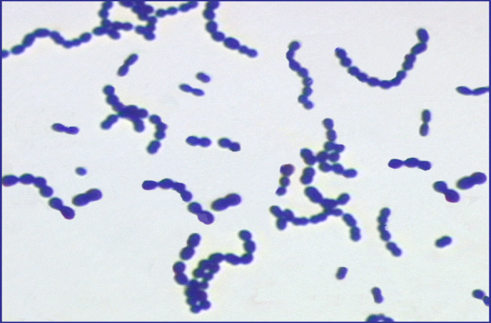 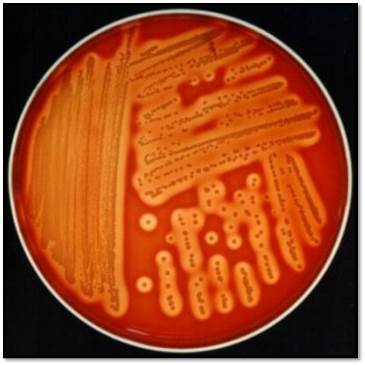 Blood culture plate showing growth of Beta-haemolitic colonies
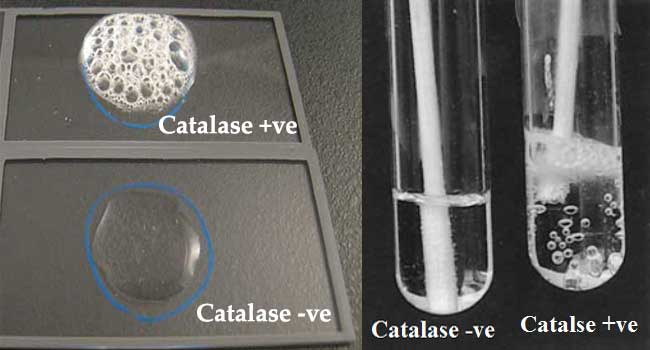 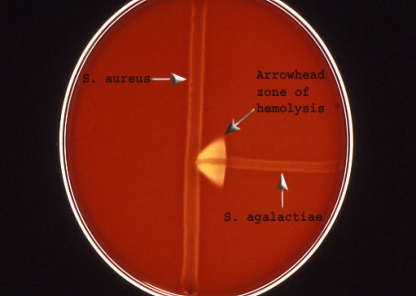 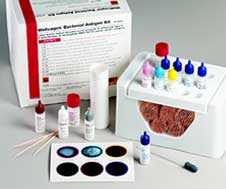 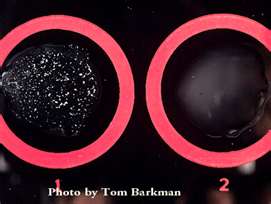 Strept. agalactiae (group B)
Antibiotic Susceptibility Test
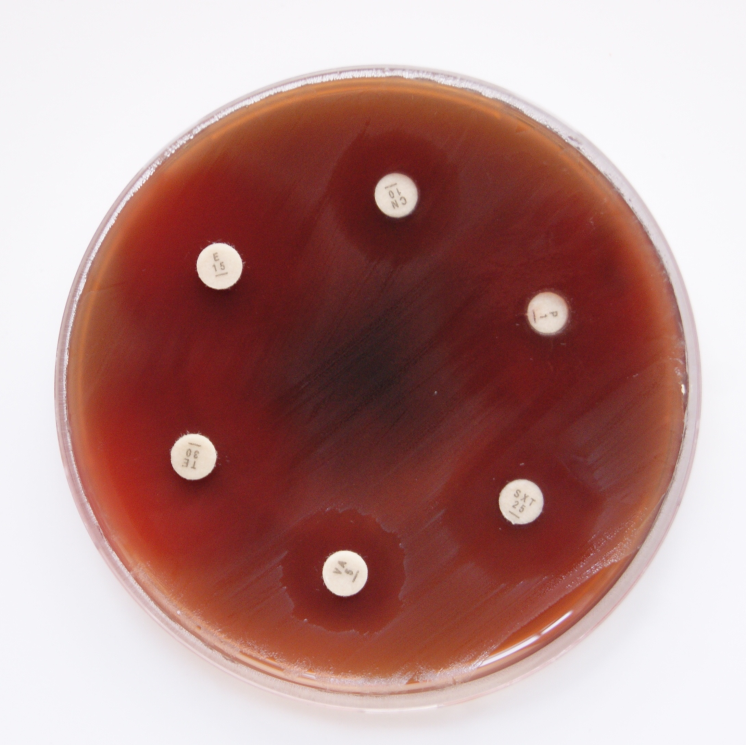 Enterococci
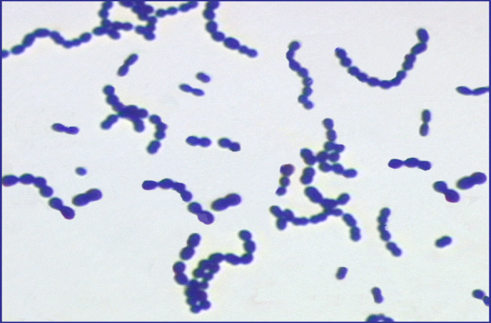 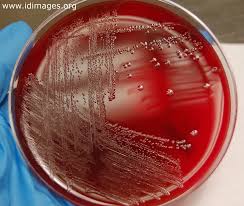 Blood culture plate showing growth of Beta-haemolitic colonies
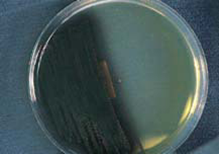 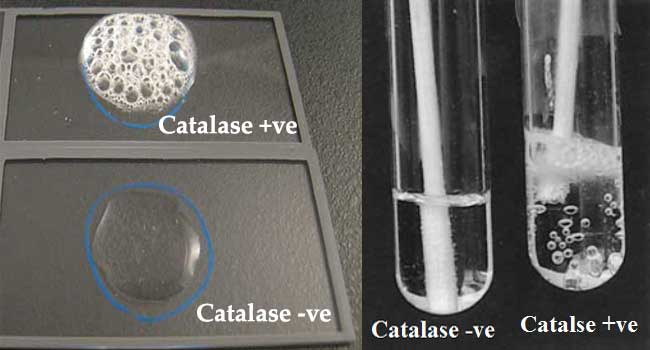 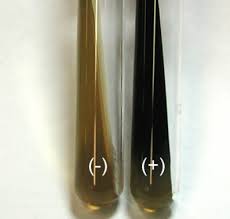 +       -
+    -
Enterococci
Antibiotic Susceptibility Test
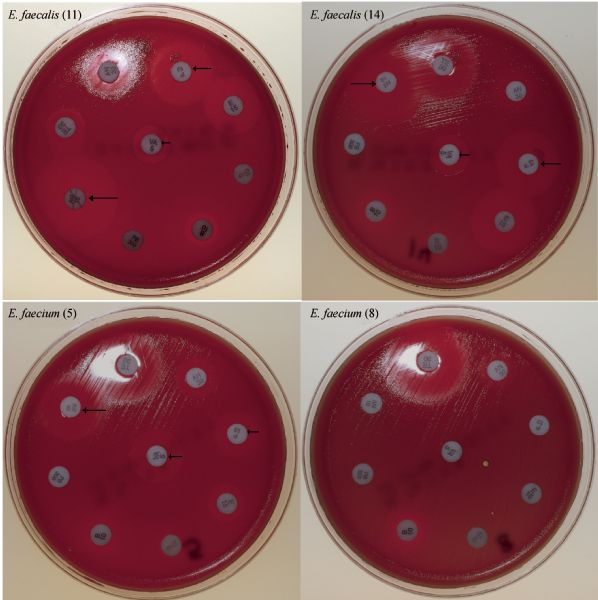 Enterococci
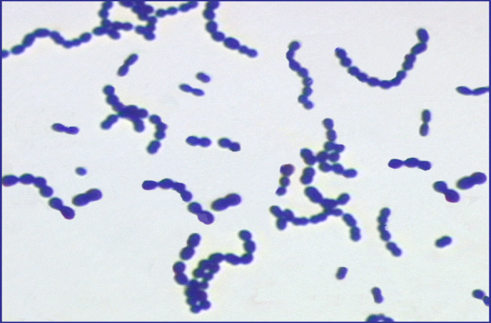 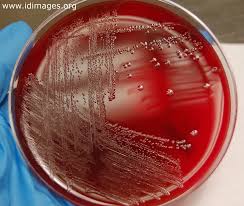 Blood culture plate showing growth of Beta-haemolitic colonies
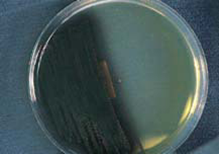 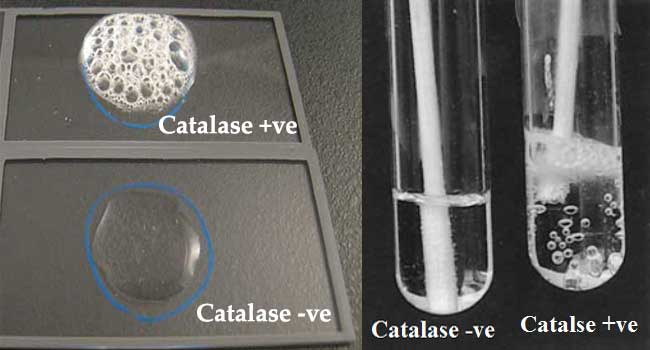 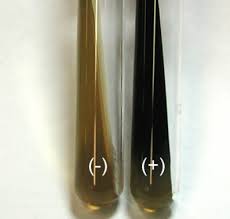 +       -
+    -
FUNGI CAUSING UTI
Candida albicans
Candida albicans
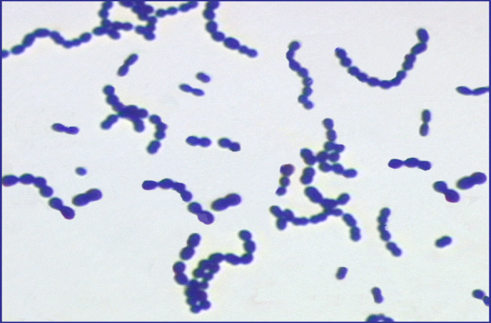 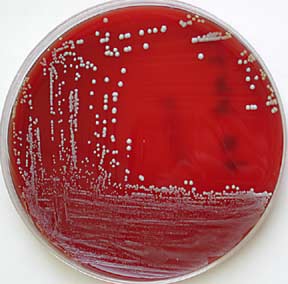 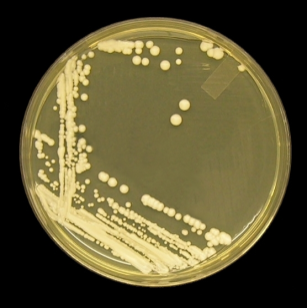 Candida albicans on (SDA)
 Sabouraud's Dextrose Media
Candida albicans 
on blood agar
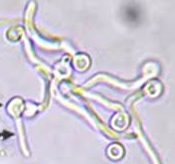 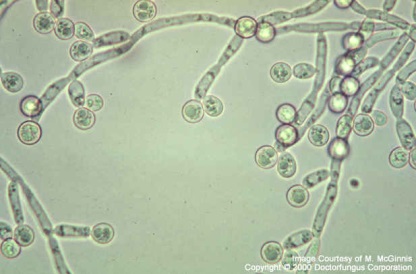 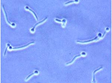 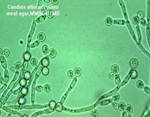 PARASITES CAUSING UTI
Schistosoma haematobium
Schistosoma haematobium
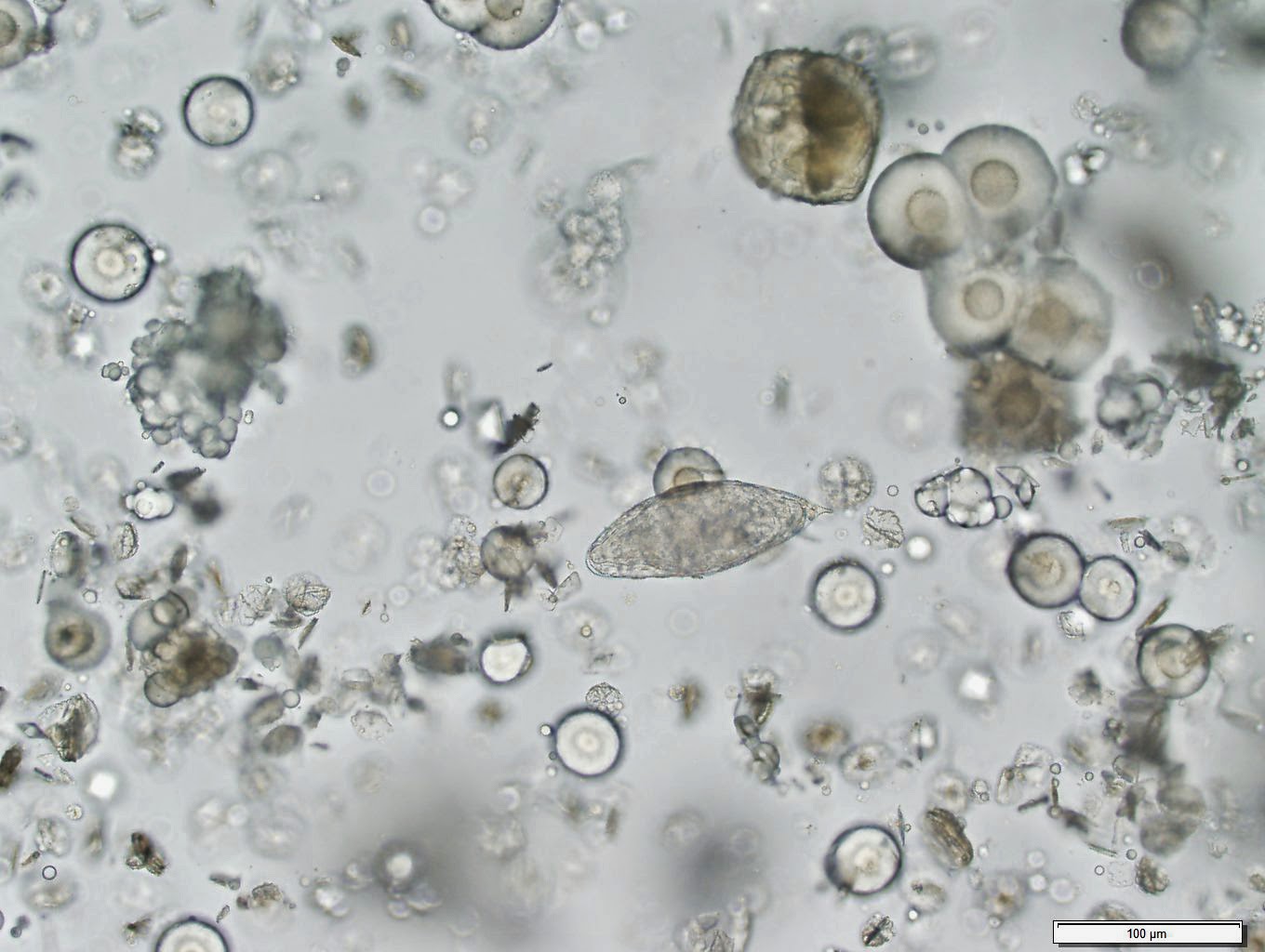 (urine; eggs 115-170 x 45-65 micrometers) (primates)
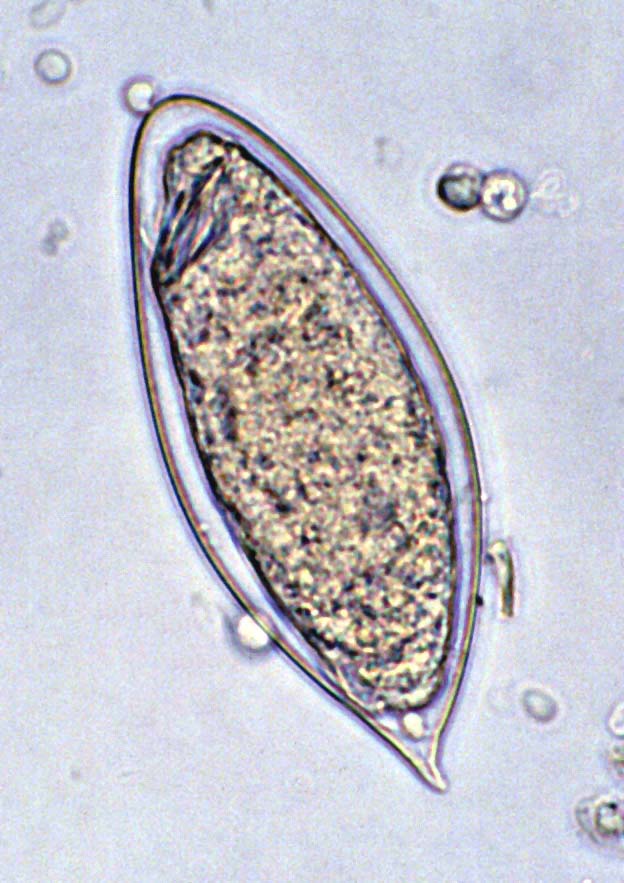 Other organisms ;
Candida albicans
Schistosoma haematobium
Tricomonas vaginalis